SAFETY-A: A Feasibility and Acceptability Pilot in Primary Care Settings
Caitlin M. Pinciotti, PhDAssistant ProfessorBaylor College of Medicine
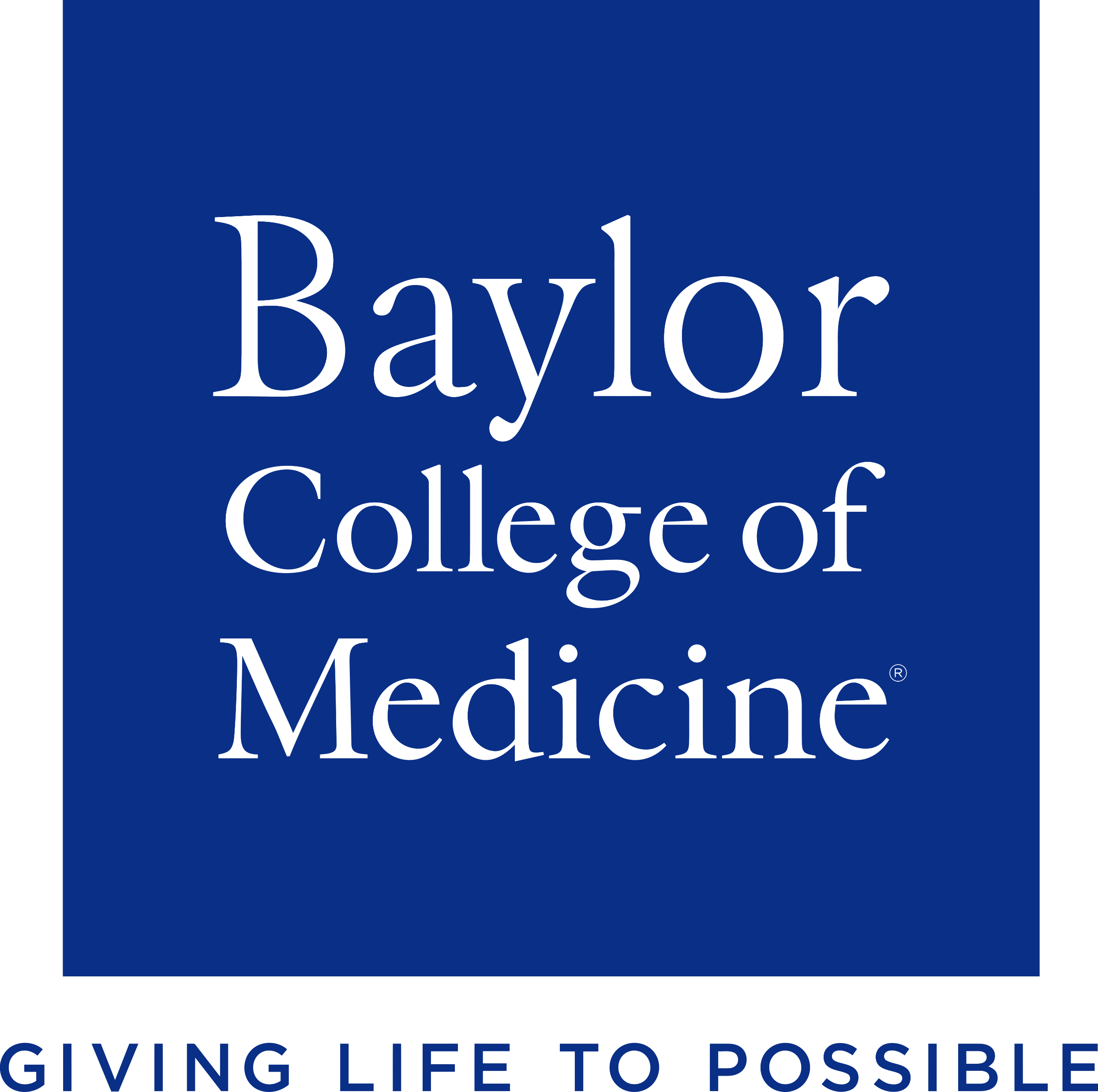 Interest and registration for trainings exceeded expectations and goal of training 50 providers was met within 3 months.
* An additional 20 CPAN staff received SAFETY-A training
[Speaker Notes: Feasibility and acceptability of SAFETY-A training and implementation
Collaboration across 7 sites to achieve goal of 50 PCPs trained on SAFETY-A
BCM: lead hub
UT-SW: data 
Texas A&M: recruitment
UTMB: recruitment
UT-Houston: recruitment
Texas Tech: recruitment
UT-Austin Dell: recruitment]
Areas for Improvement
Attendance in consultation calls
Only 20% of PCPs attended all 5
Understand reasons for non-attendance
Understand reasons for non-SAFETY-A use
Feasibility in PCP setting? Competence?
Sustainable training model without payments?
Next Steps
Data collection to continue through Nov.
Elicit reasons for PCP non-attendance/use
Analyze feedback and data
Plan for scaling up
Q&A
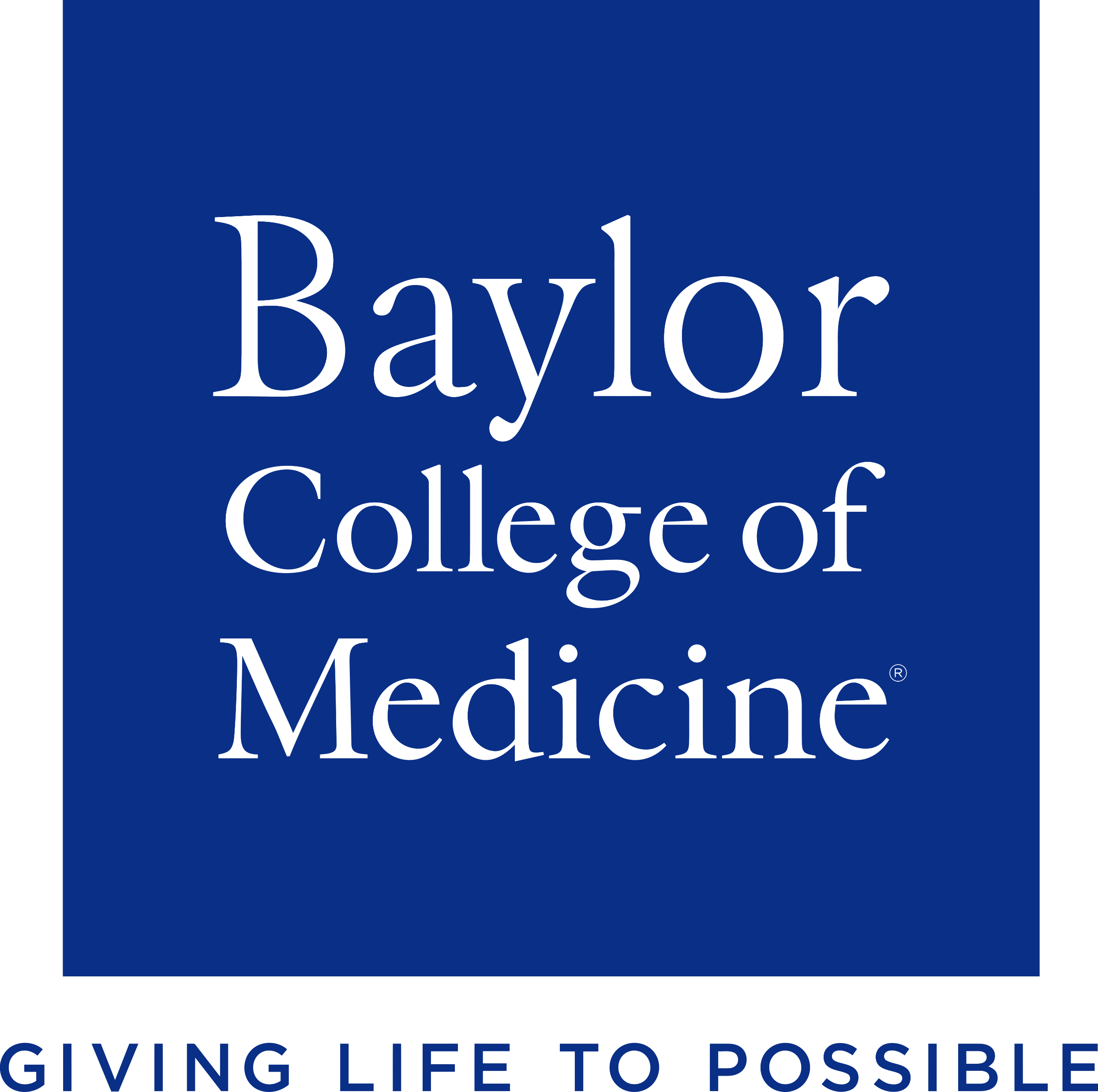